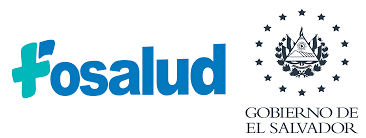 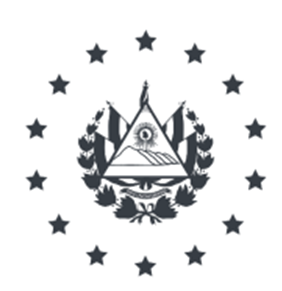 FONDO SOLIDARIO PARA LA SALUD
Informe Anual 2023
PLAN OPERATIVO ANUAL 2023
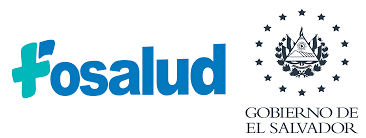 Ejecución Institucional
Ejecución Gerencias y Unidades Staff
100 %
T1                  T2                                     T3                                   T4
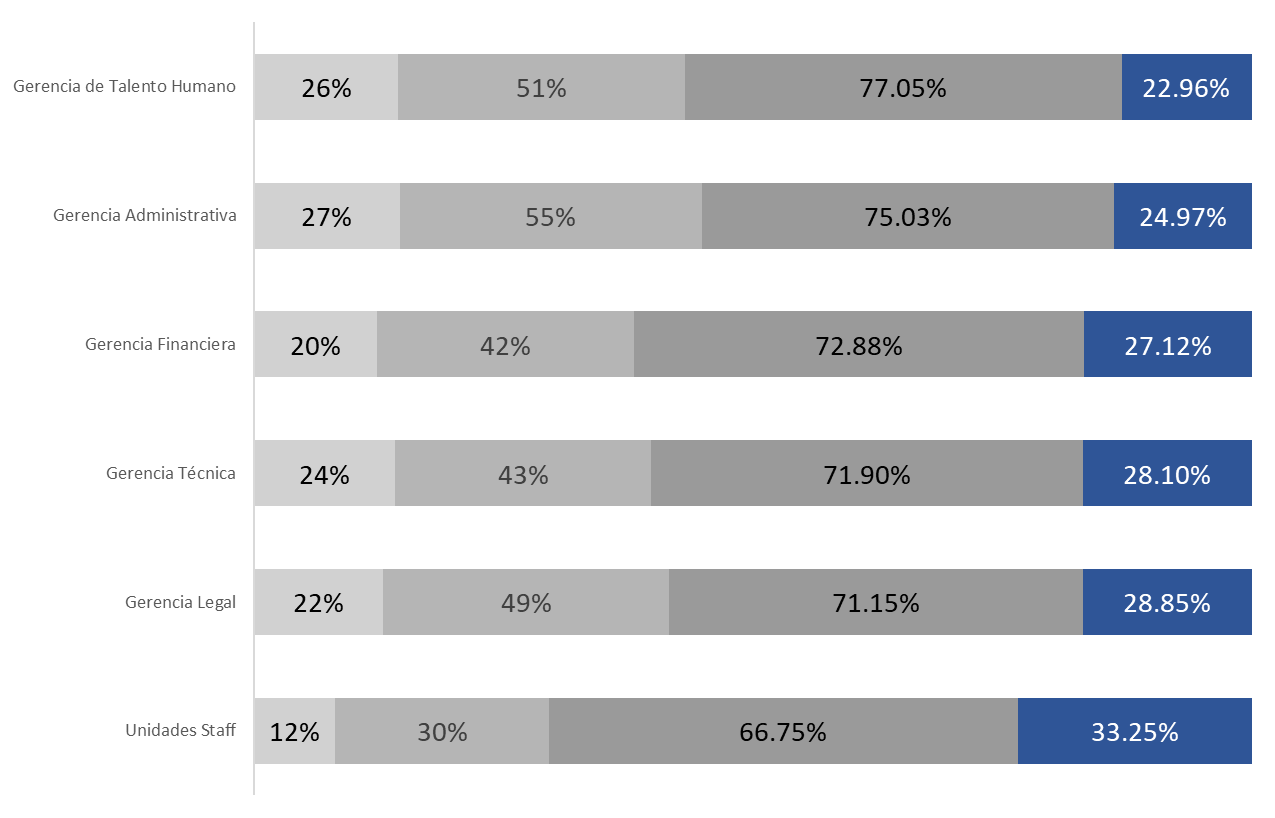 Cumplimiento
Gerencia de 
Talento Humano
Ejecución 
Plan Operativo
100%
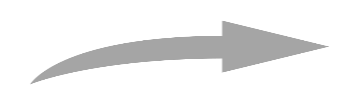 Gerencia Administrativa
100%
100 %
100%
Gerencia 
Financiera
Eficacia
Plan Operativo
Gerencia 
Técnica
100%
100%
Gerencia 
Legal
Ejecución Trimestral
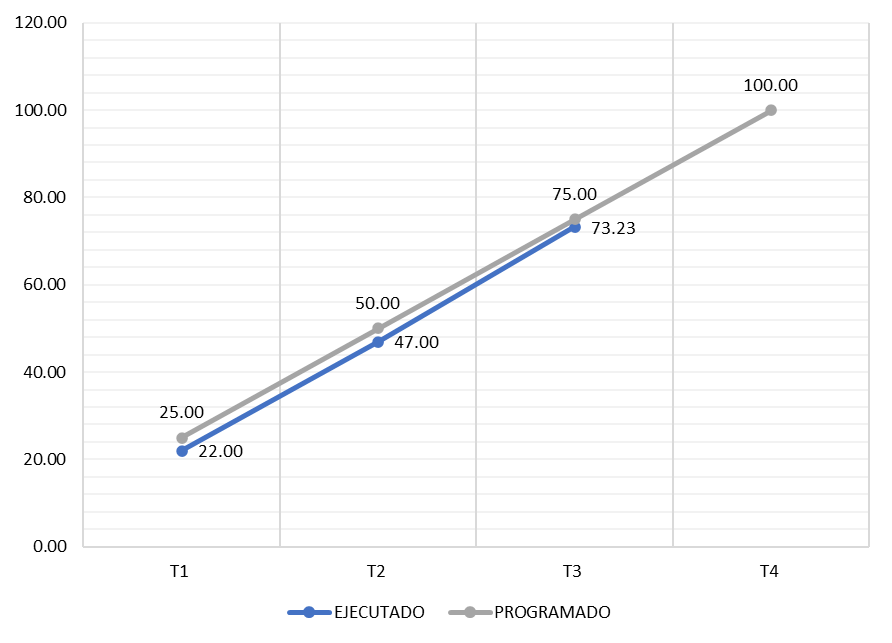 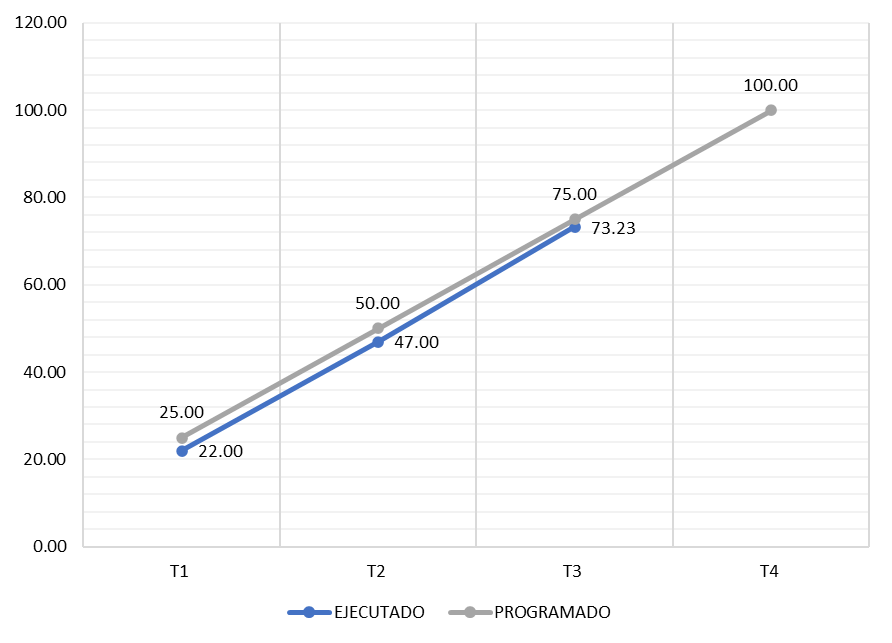 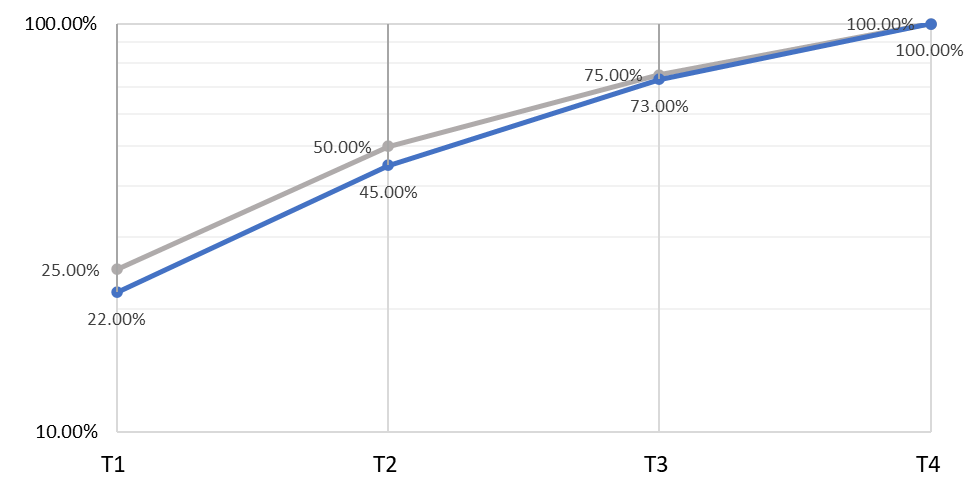 Ejecutado
Programado
Unidades
Staff
100%
15%
Grafica 1.2 Plan Operativo Anual por Unidad Operativa
Datos Institucionales, Sistema de Información Gerencial
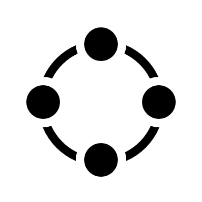 4
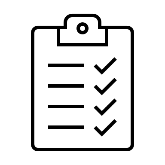 10
30
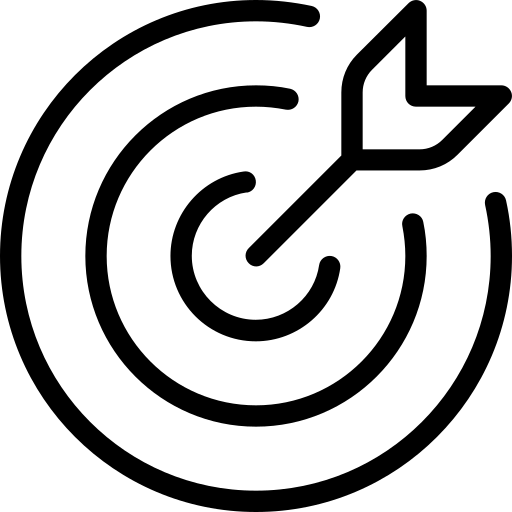 Perspectiva
Objetivos Estratégicos
Planes Operativos
Grafica 1.1 Plan Operativo Anual Institucional Acumulado
Datos Institucionales, Sistema de Información Gerencial
PLAN OPERATIVO ANUAL 2023
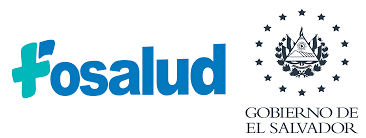 Gerencia Administrativa
Ejecución de Unidades
100 %
T1                T2                                     T3                         T4
Cumplimiento
Ejecución 
Plan Operativo
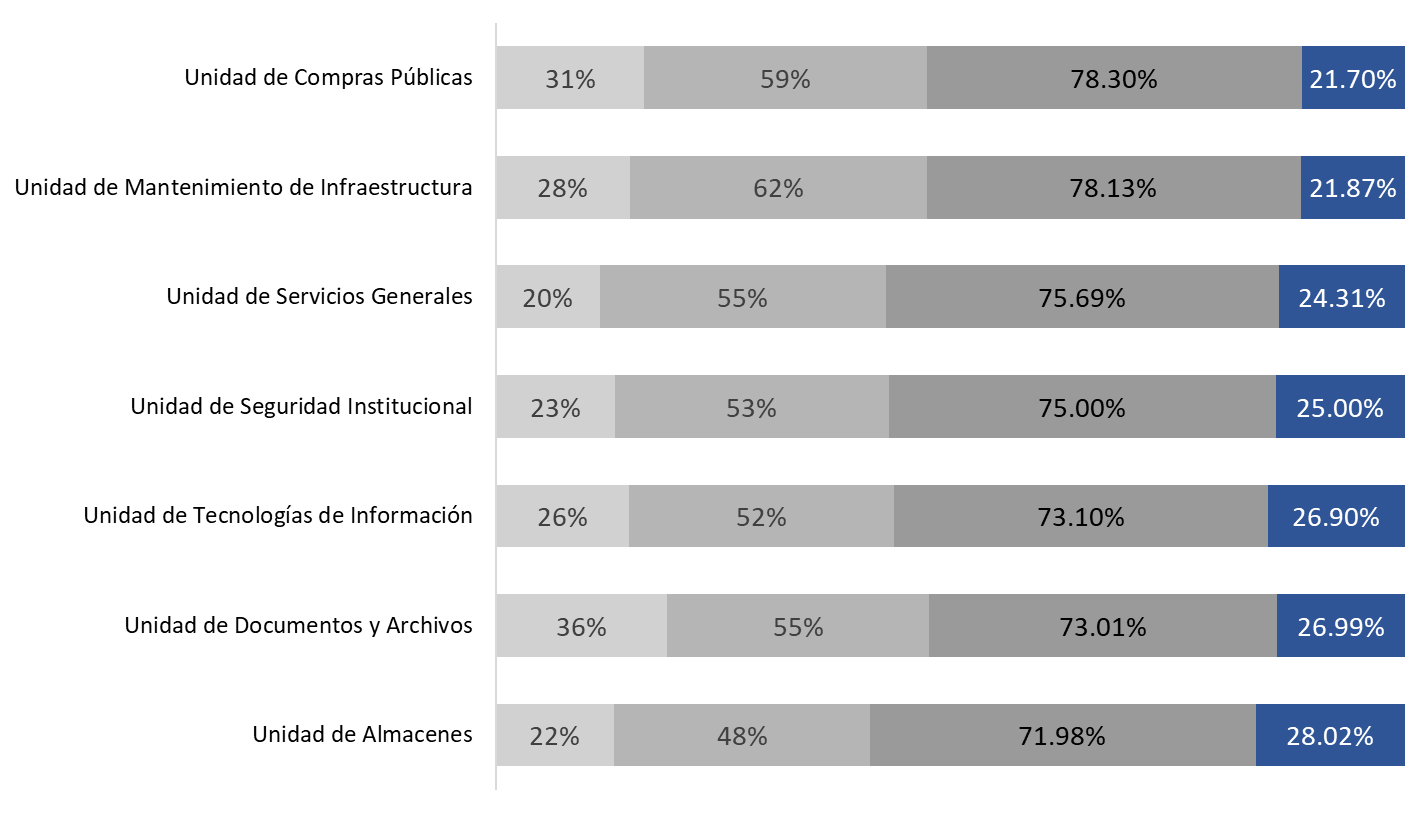 100%
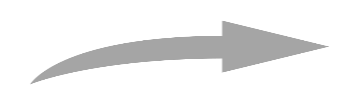 100%
100%
100 %
Eficacia
Plan Operativo
100%
100%
Ejecución Trimestral
100%
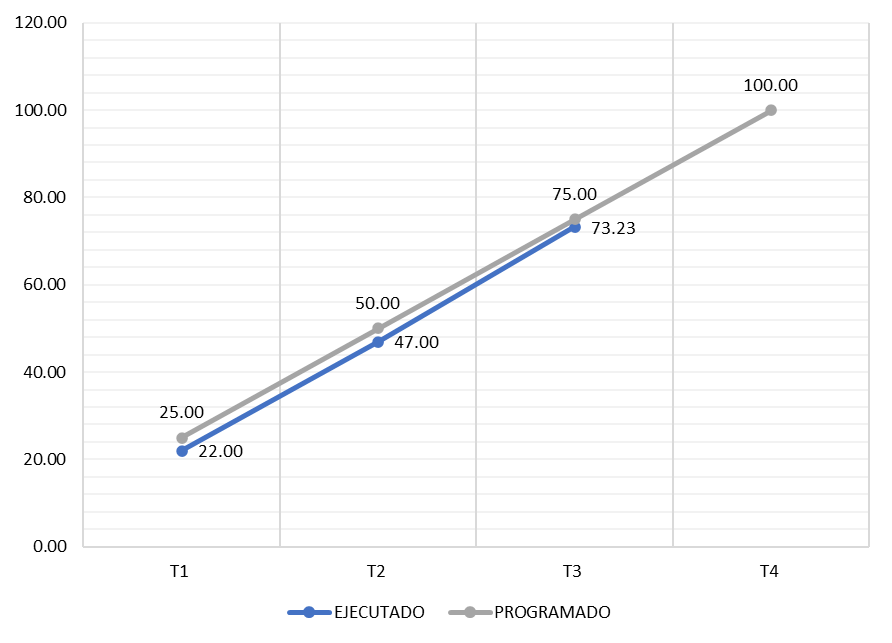 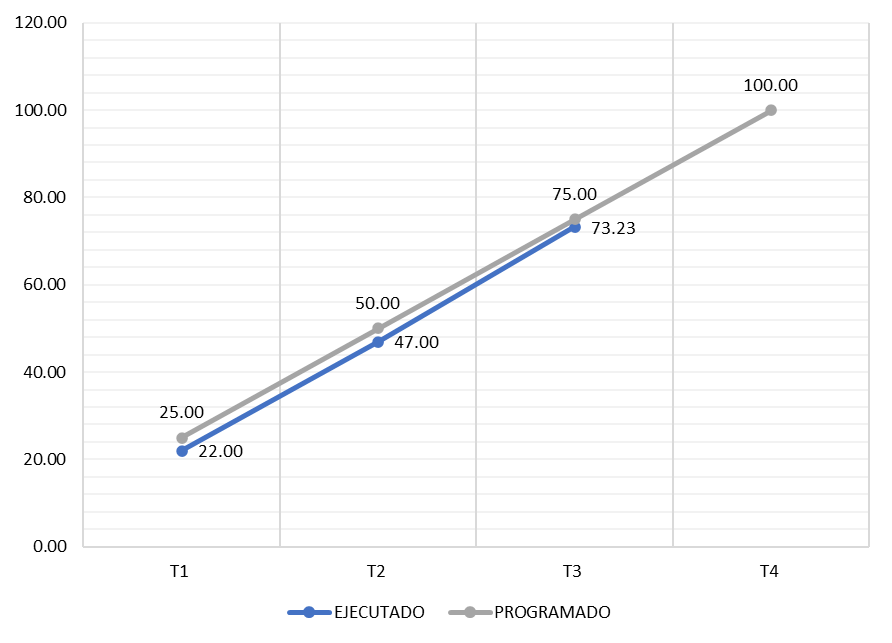 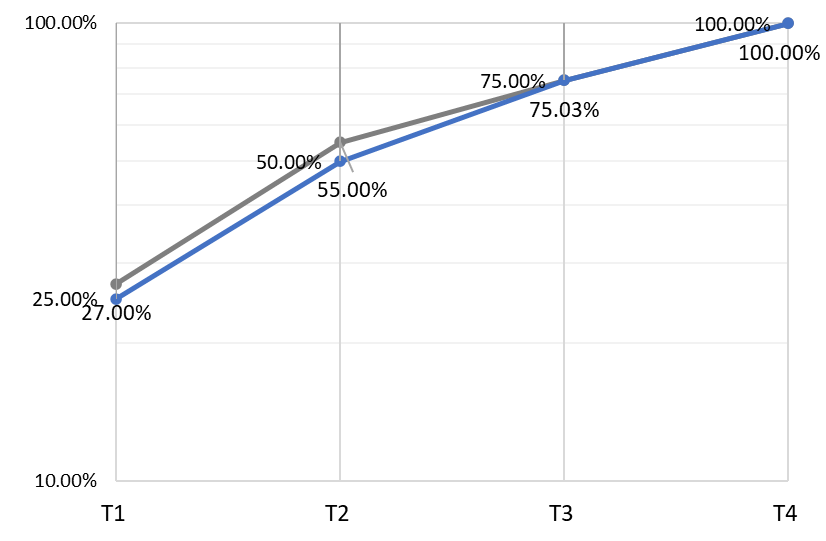 Ejecutado
Programado
100%
Grafica 1.2 Plan Operativo Anual por Unidad Operativa
Datos Institucionales, Sistema de Información Gerencial
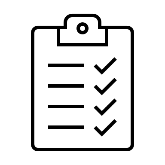 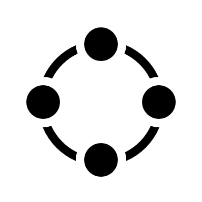 51
118
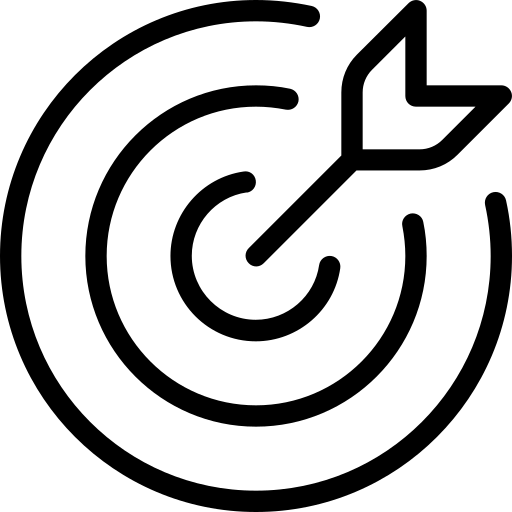 7
Actividades Gestionados
Procesos Gestionados
Grafica 1.1 Plan Operativo Anual Gerencia Administrativa
Planes Operativos
Datos Institucionales, Sistema de Información Gerencial
PLAN OPERATIVO ANUAL 2023
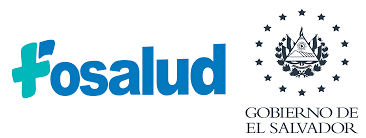 Gerencia Financiera
Ejecución de Unidades
100 %
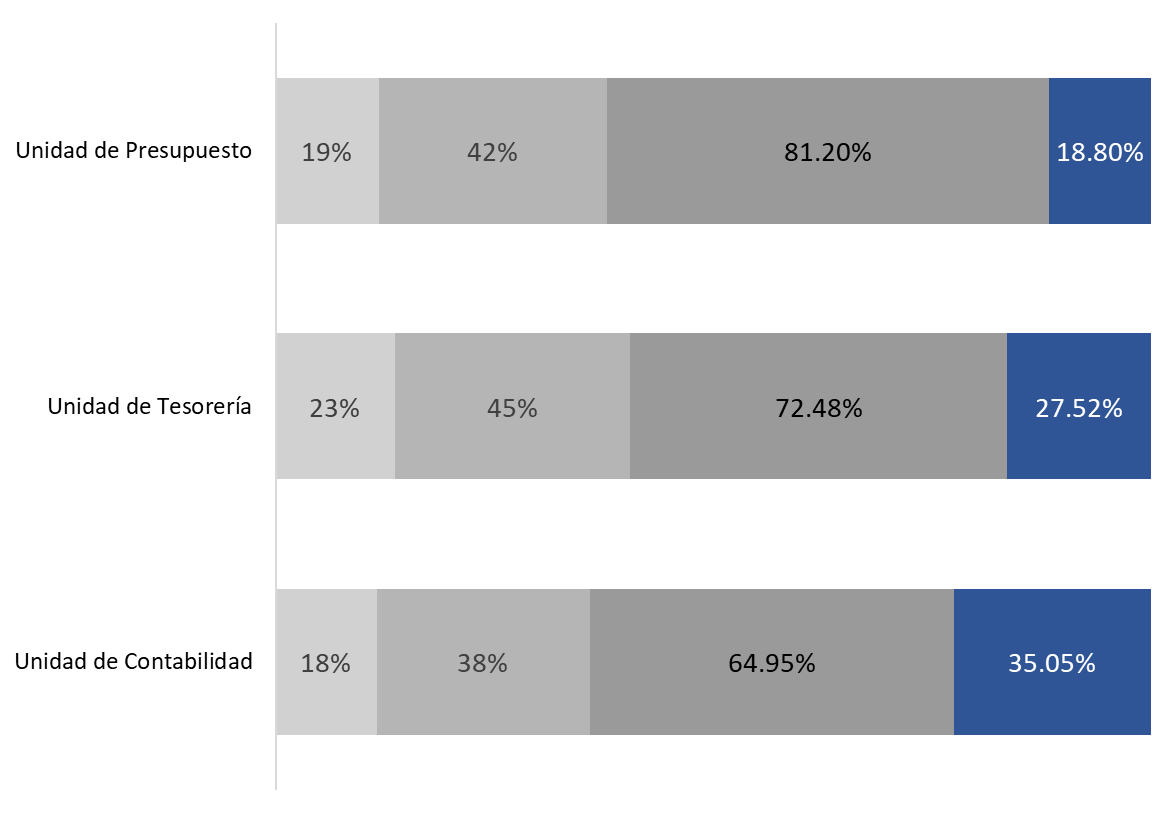 T1               T2                                            T3                                       T4
Cumplimiento
Ejecución 
Plan Operativo
100%
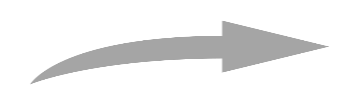 100 %
100%
Eficacia
Plan Operativo
Ejecución Trimestral
100%
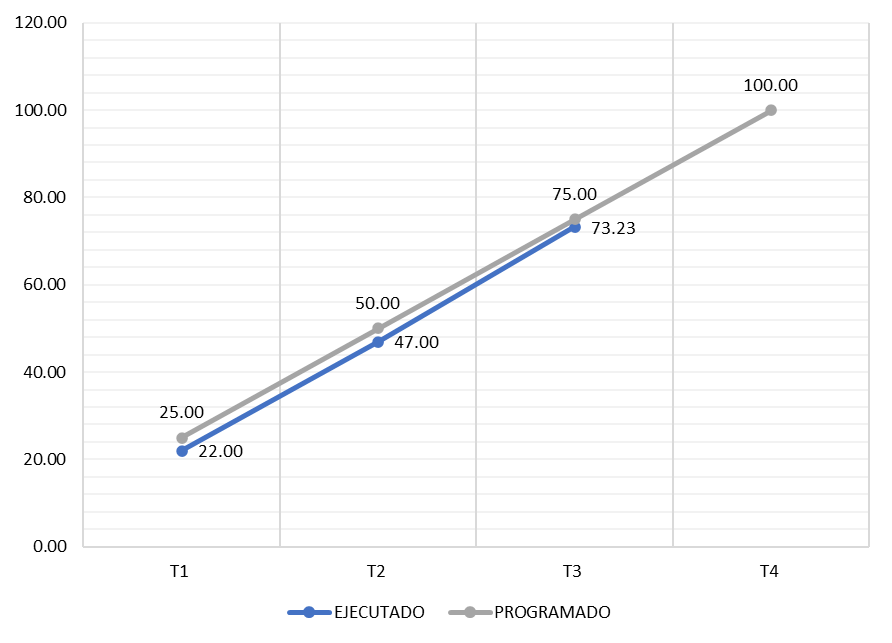 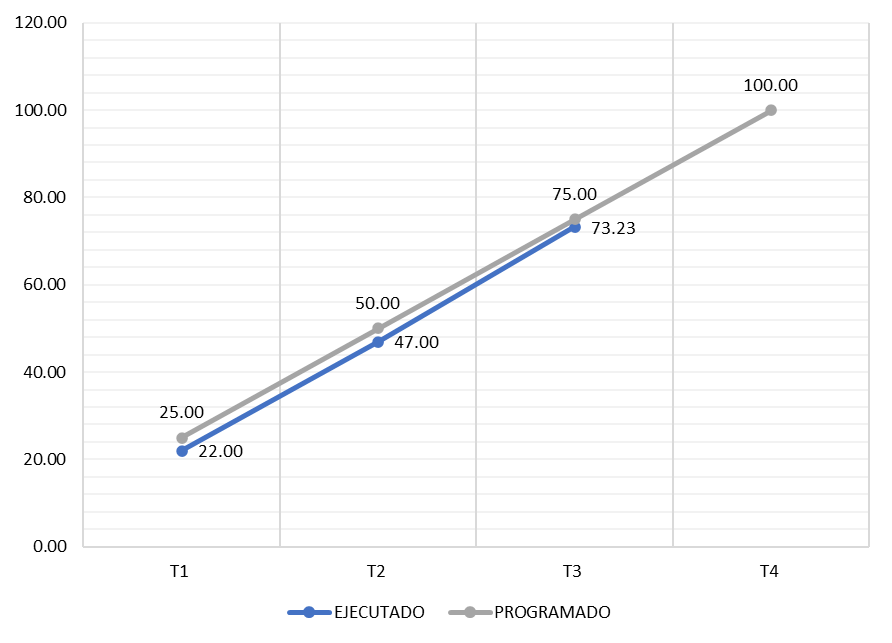 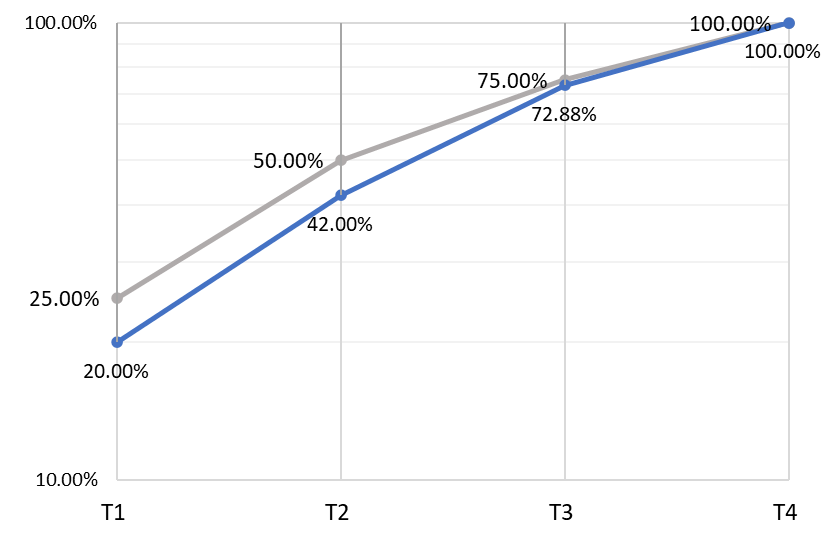 Ejecutado
Programado
Grafica 1.2 Plan Operativo Anual por Unidad Operativa
Datos Institucionales, Sistema de Información Gerencial
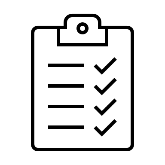 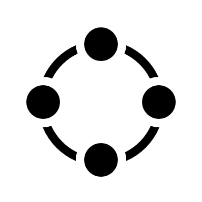 30
15
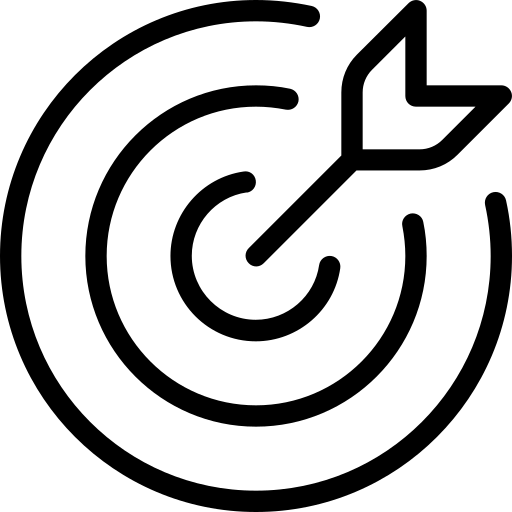 3
Actividades Gestionados
Procesos Gestionados
Planes Operativos
Grafica 1.1 Plan Operativo Anual Gerencia Financiera
Datos Institucionales, Sistema de Información Gerencial
PLAN OPERATIVO ANUAL 2023
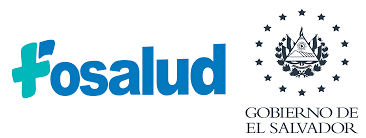 Gerencia Legal
Ejecución de Unidades
100 %
T1                  T2                                 T3                           T4
Ejecución 
Plan Operativo
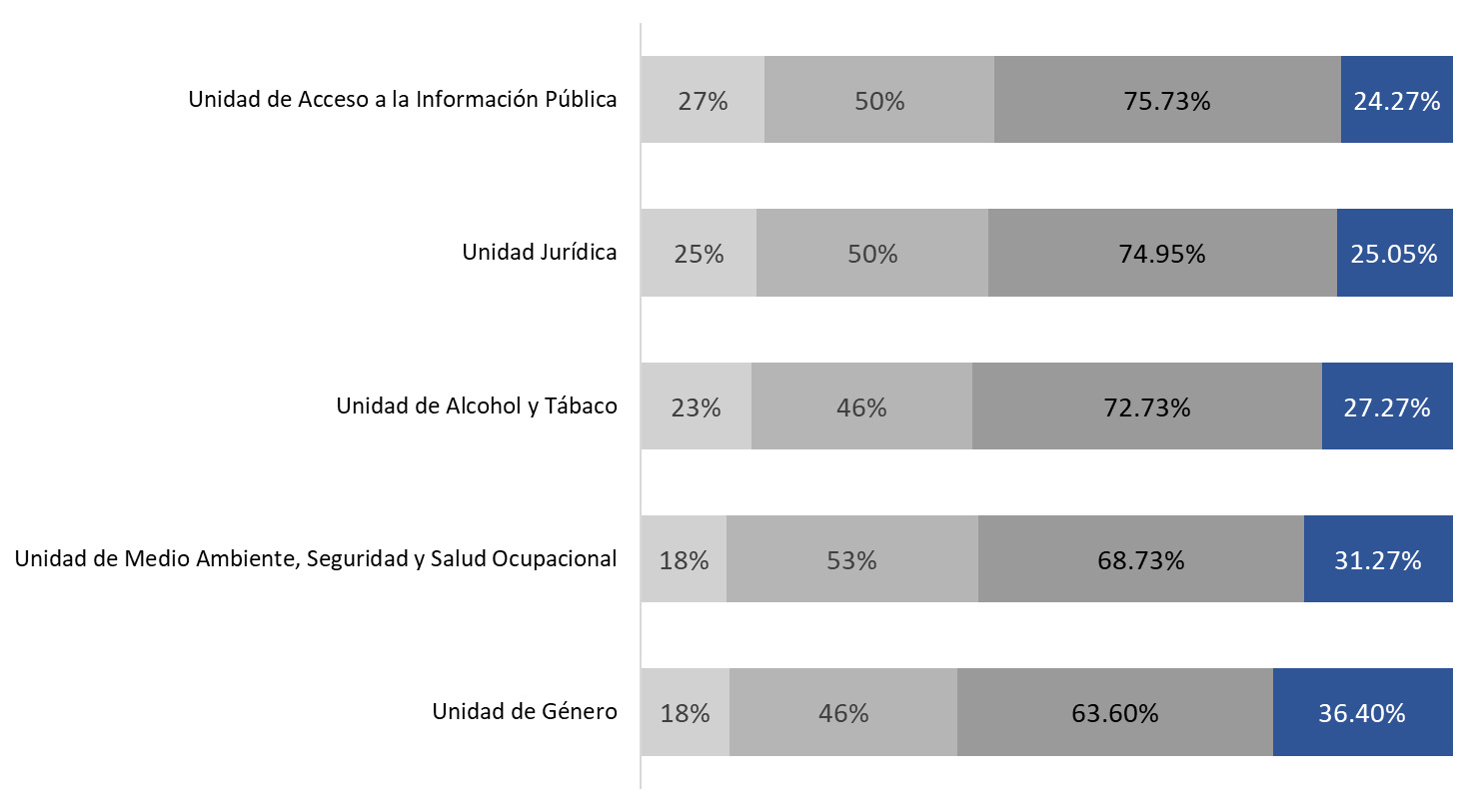 Cumplimiento
100%
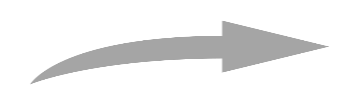 100%
100 %
Eficacia
Plan Operativo
100%
100%
Unidad de Medio Ambiente, Seguridad y Salud Ocupacional
Ejecución Trimestral
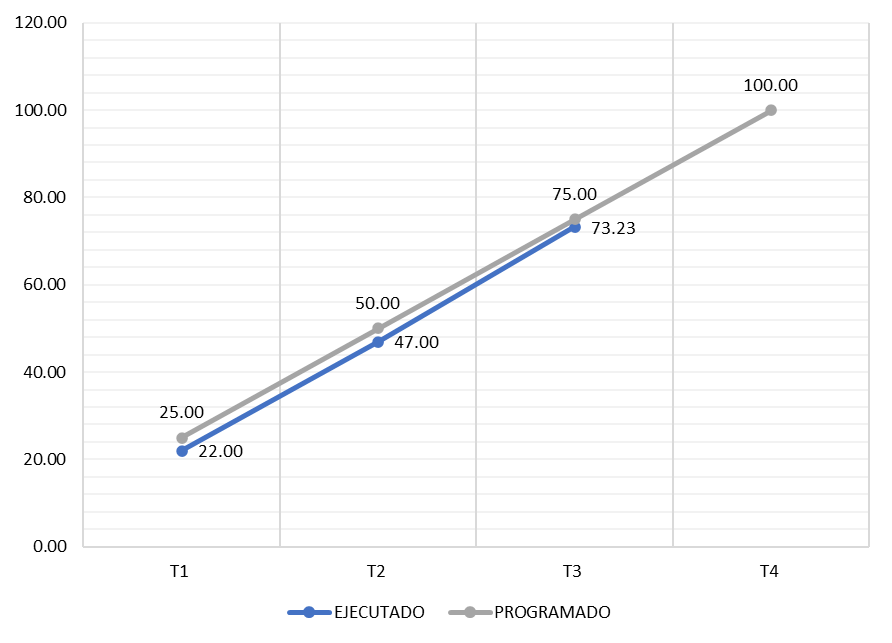 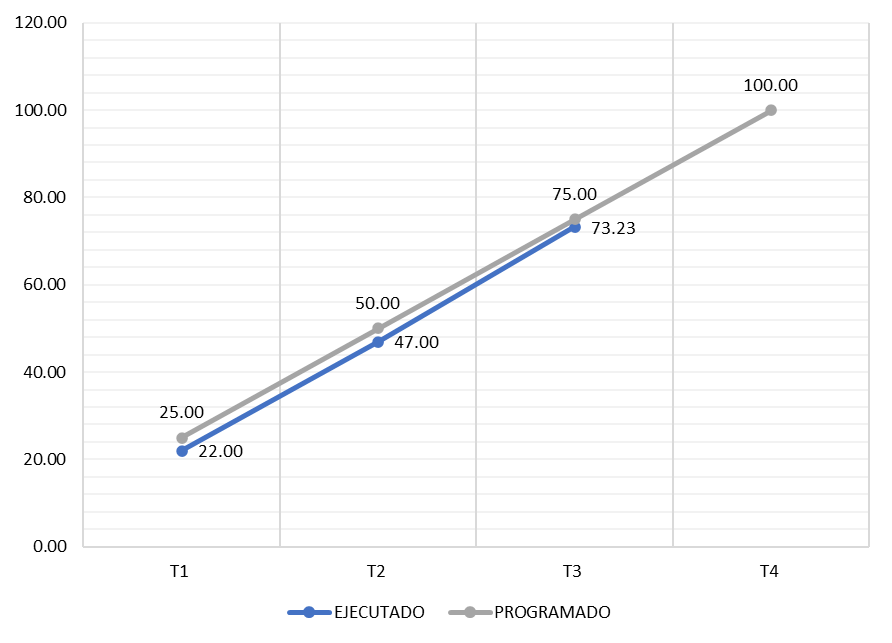 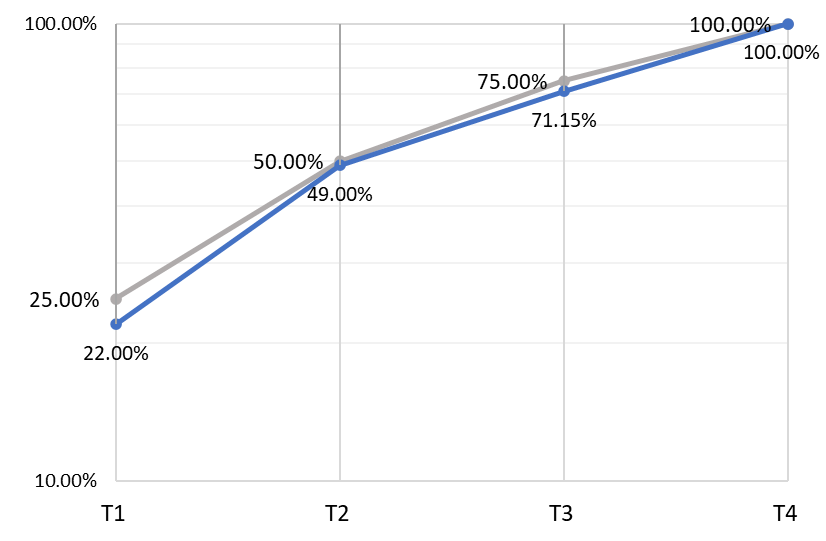 100%
Ejecutado
Programado
Grafica 1.2 Plan Operativo Anual por Unidad Operativa
Datos Institucionales, Sistema de Información Gerencial
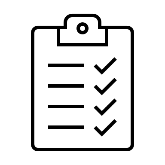 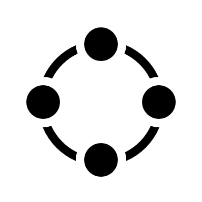 67
26
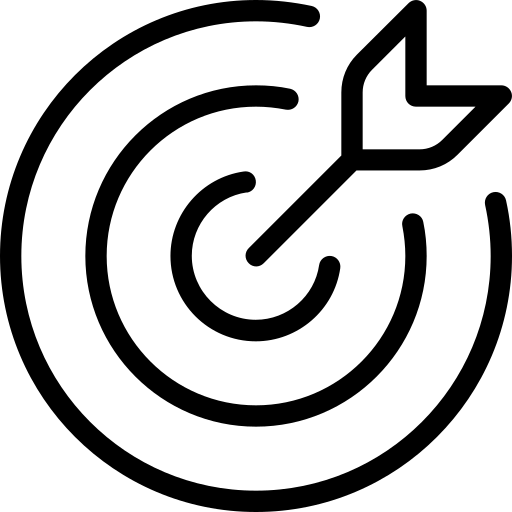 5
Actividades Gestionados
Procesos Gestionados
Grafica 1.1 Plan Operativo Anual Gerencia Legal
Planes Operativos
Datos Institucionales, Sistema de Información Gerencial
PLAN OPERATIVO ANUAL 2023
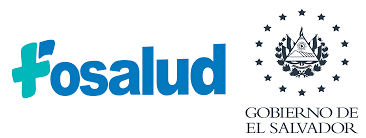 Gerencia de Talento Humano
Ejecución de Unidades
100 %
T1                  T2                                T3                                                  T4
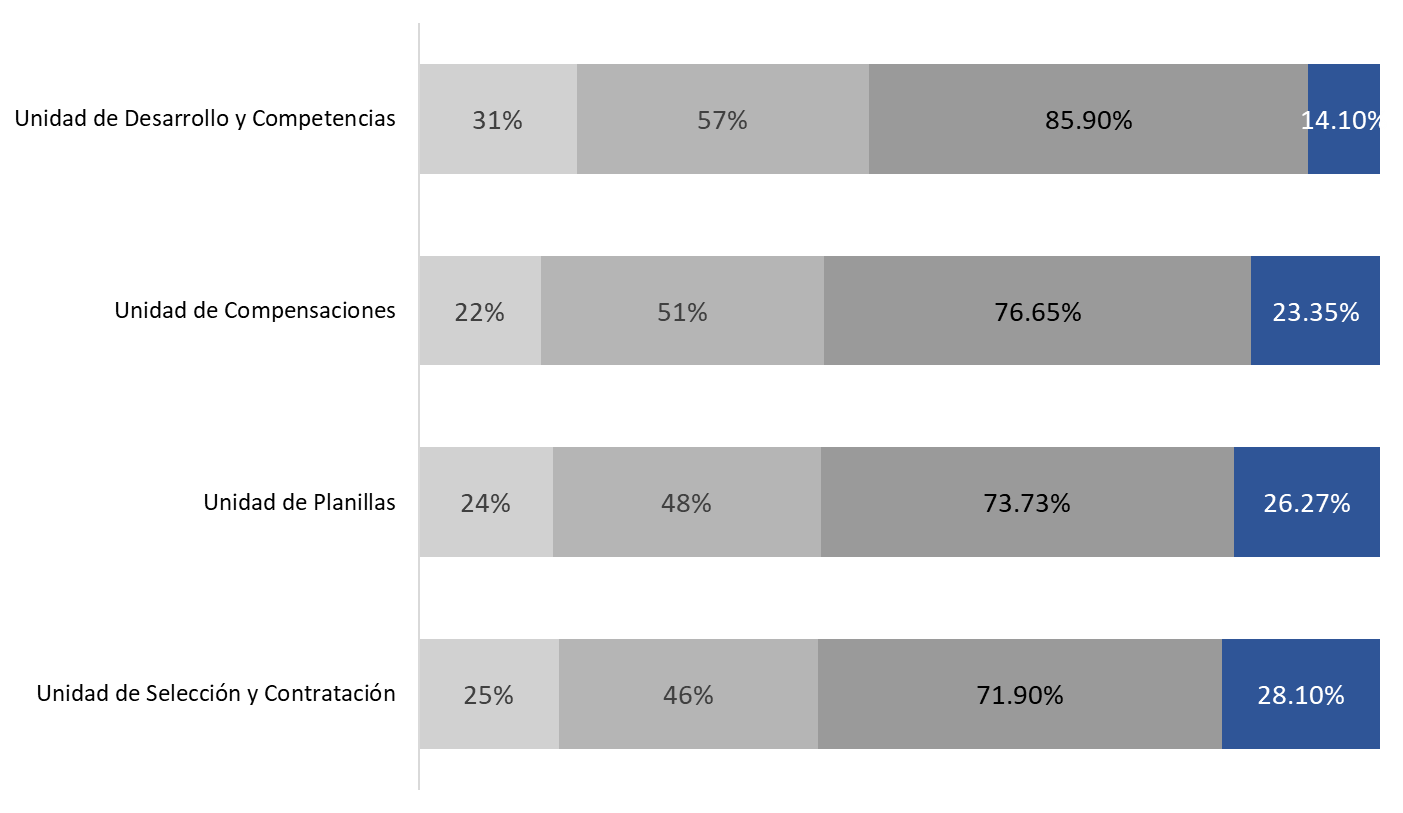 Cumplimiento
Ejecución 
Plan Operativo
Unidad de Desarrollo y Competencias
100%
14.10%
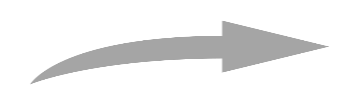 100%
100 %
Eficacia
Plan Operativo
100%
Ejecución Trimestral
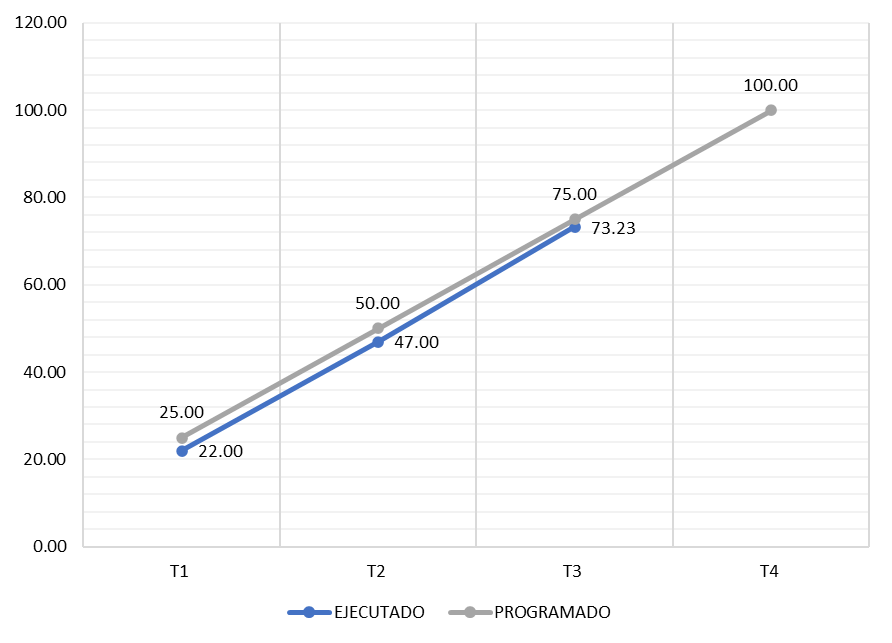 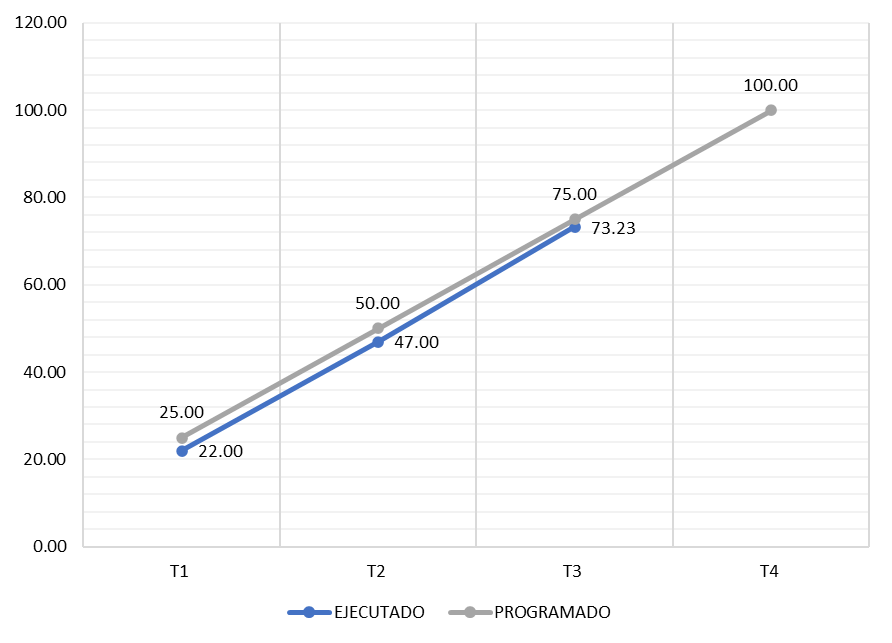 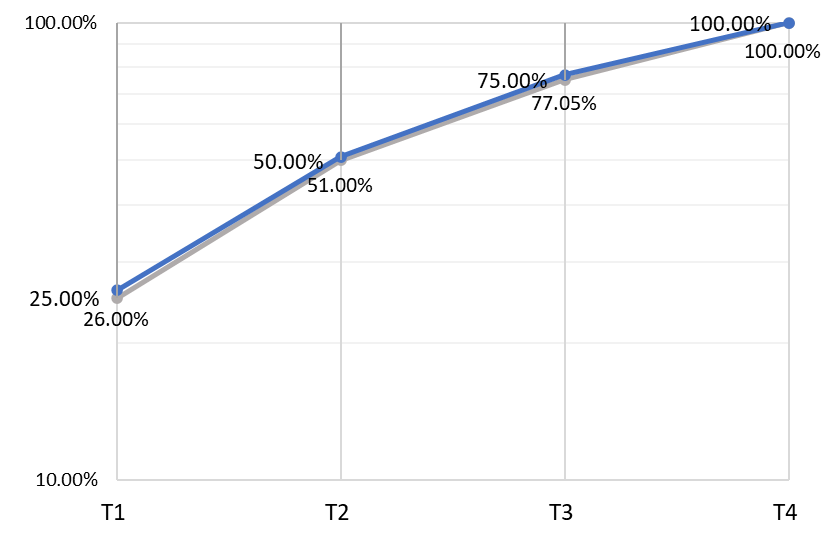 100%
Ejecutado
Programado
Grafica 1.2 Plan Operativo Anual por Unidad Operativa
Datos Institucionales, Sistema de Información Gerencial
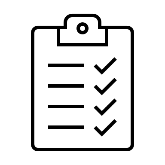 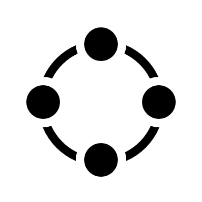 53
24
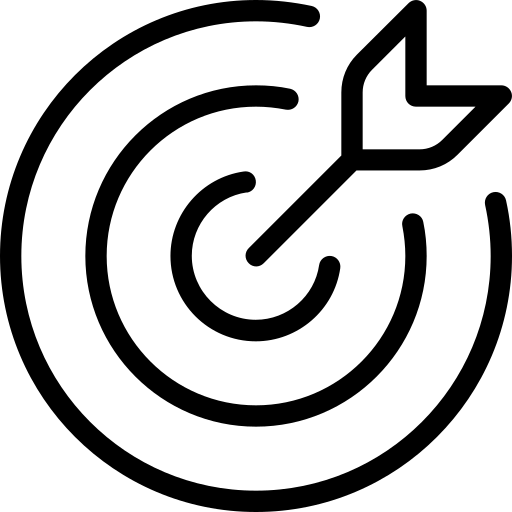 4
Actividades Gestionados
Procesos Gestionados
Planes Operativos
Grafica 1.1 Plan Operativo Anual Gerencia de Talento Humano
Datos Institucionales, Sistema de Información Gerencial
PLAN OPERATIVO ANUAL 2023
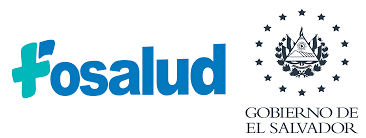 Gerencia Técnica
Ejecución de Unidades
100 %
T1                  T2                                T3                               T4
Cumplimiento
Ejecución 
Plan Operativo
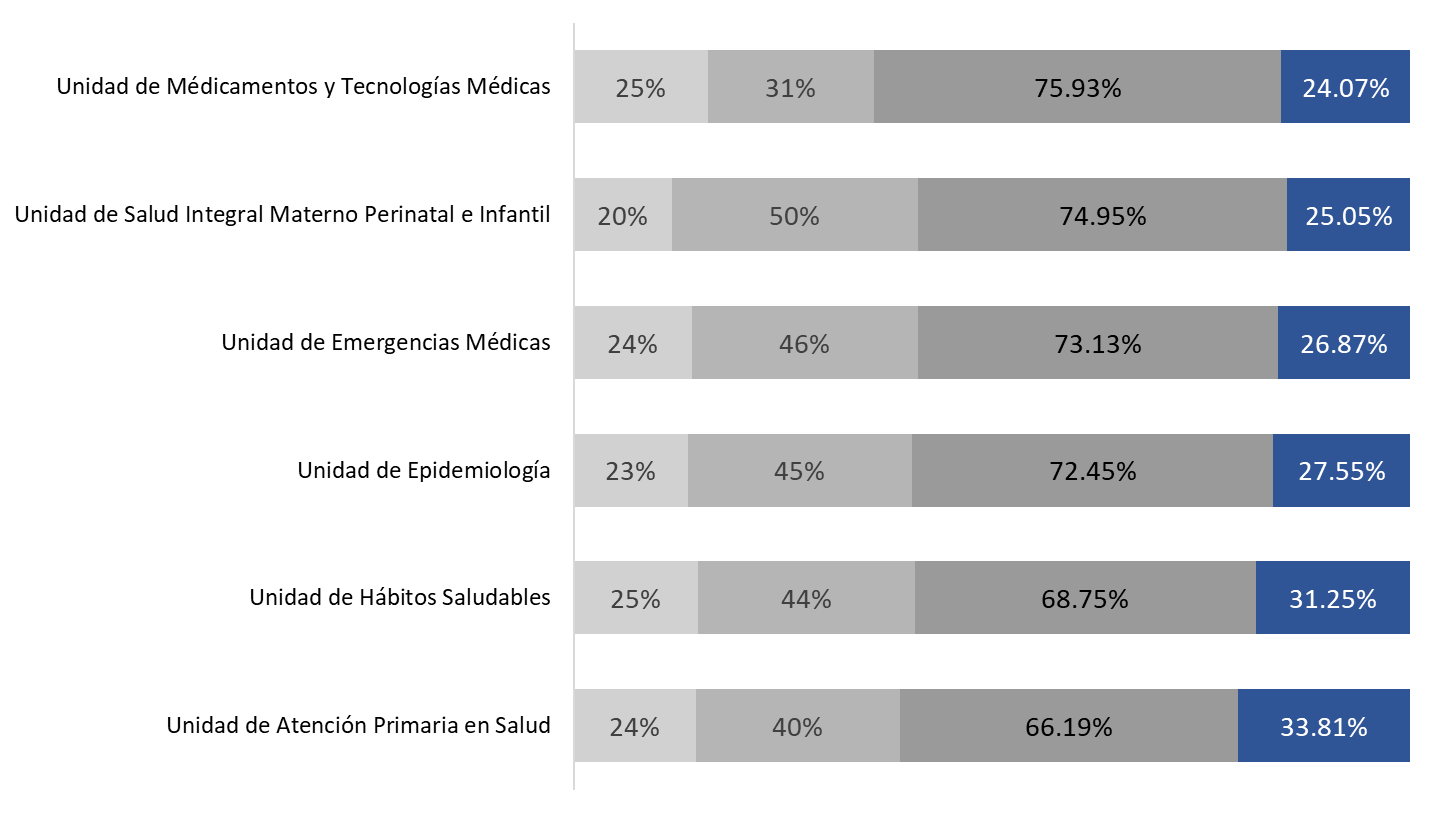 100%
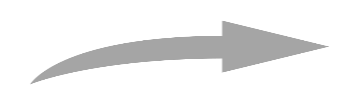 Unidad de Atención Integral Materno, Perinatal e Infantil
100%
100 %
100%
Eficacia
Plan Operativo
100%
100%
Ejecución Trimestral
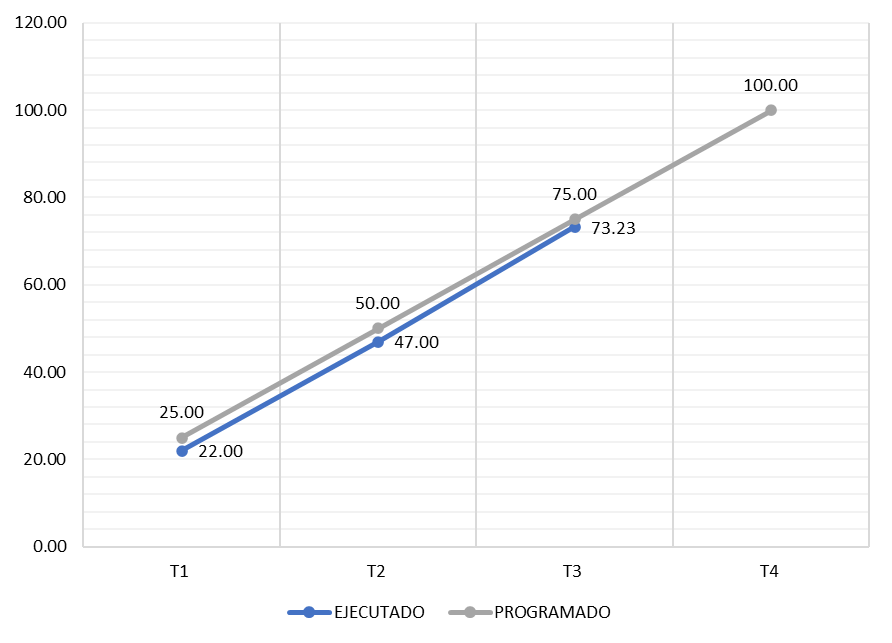 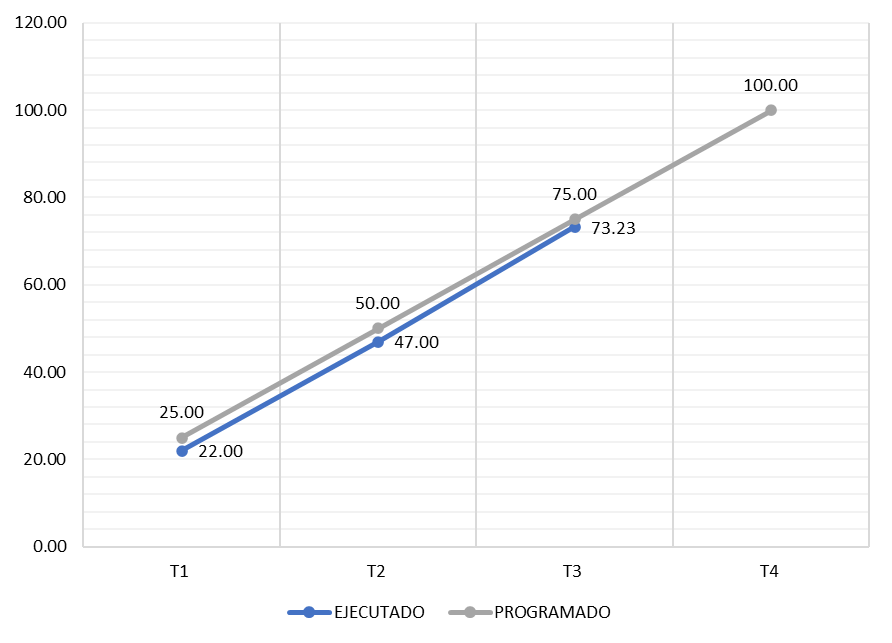 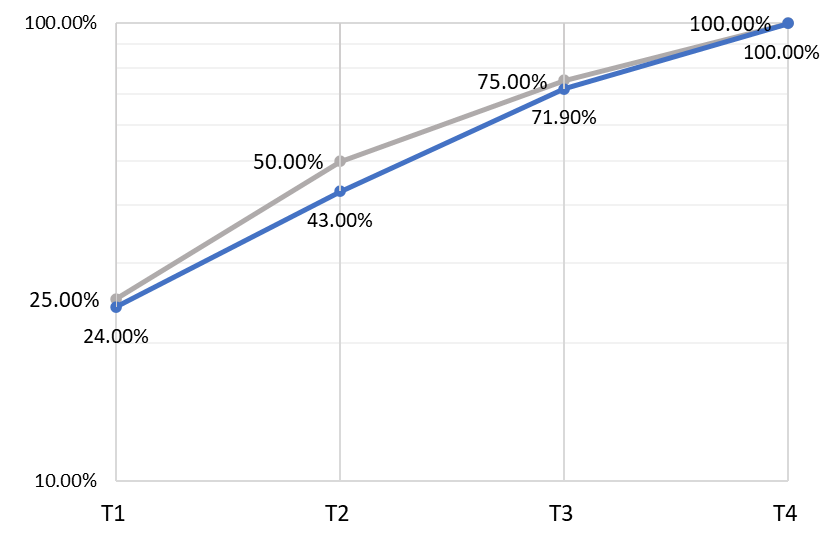 Ejecutado
Programado
100%
Grafica 1.2 Plan Operativo Anual por Unidad Operativa
Datos Institucionales, Sistema de Información Gerencial
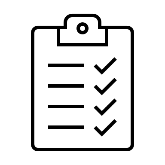 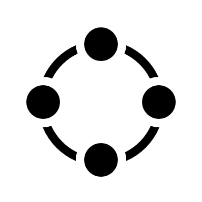 66
30
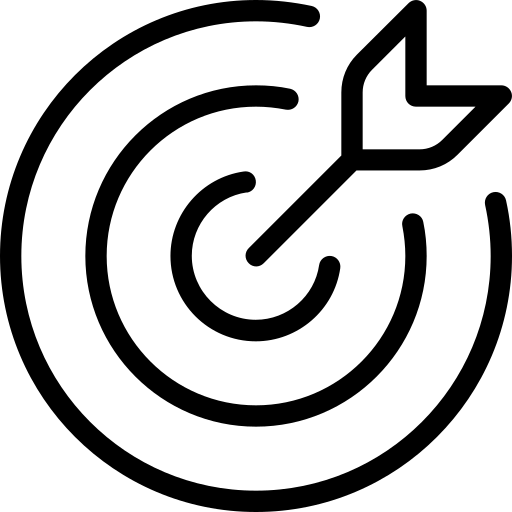 6
Actividades Gestionados
Grafica 1.1 Plan Operativo Anual Gerencia Técnica
Procesos Gestionados
Planes Operativos
Datos Institucionales, Sistema de Información Gerencial
PLAN OPERATIVO ANUAL 2023
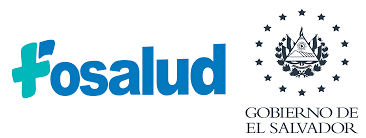 Unidades Staff
Ejecución de Unidades
100 %
T1                  T2                                T3                               T4
Cumplimiento
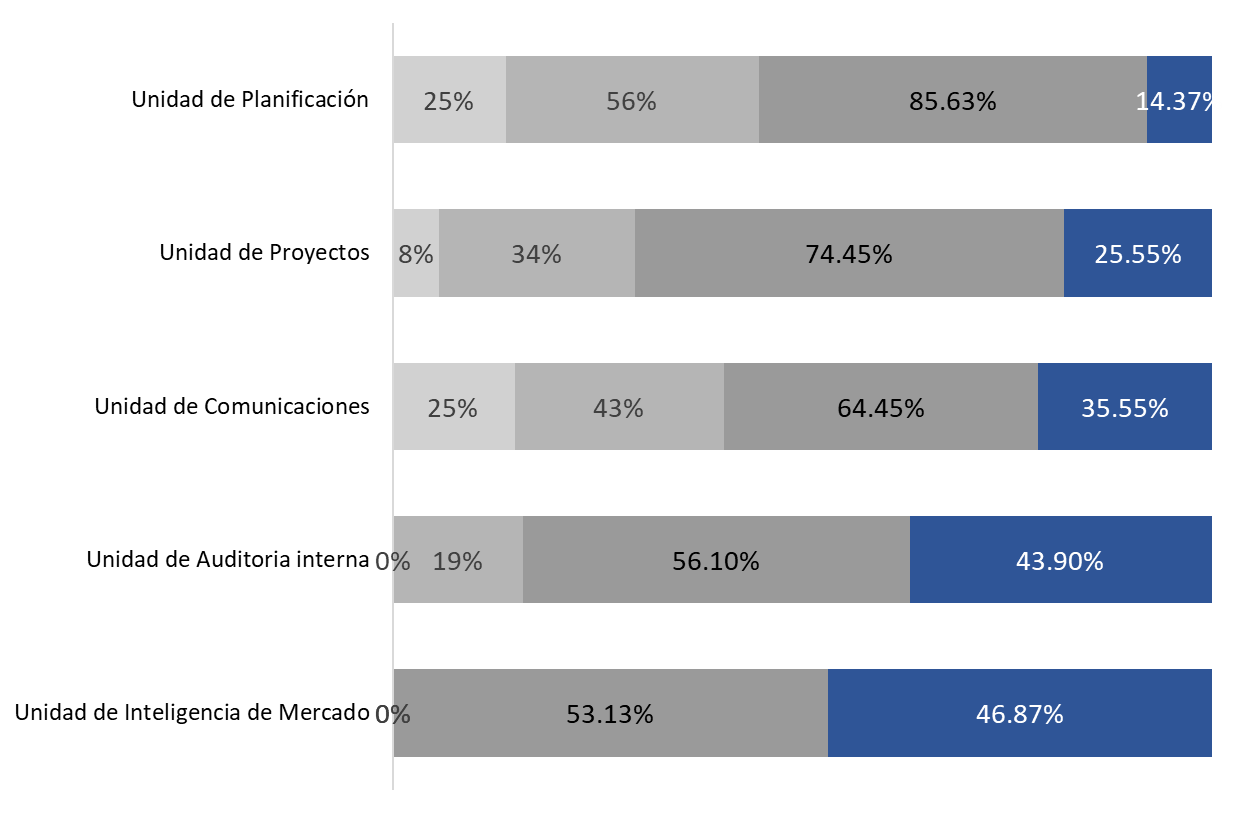 Ejecución 
Plan Operativo
14.37%
100%
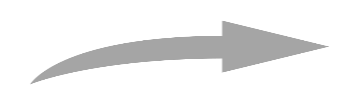 100%
100 %
Eficacia
Plan Operativo
100%
100%
Ejecución Trimestral
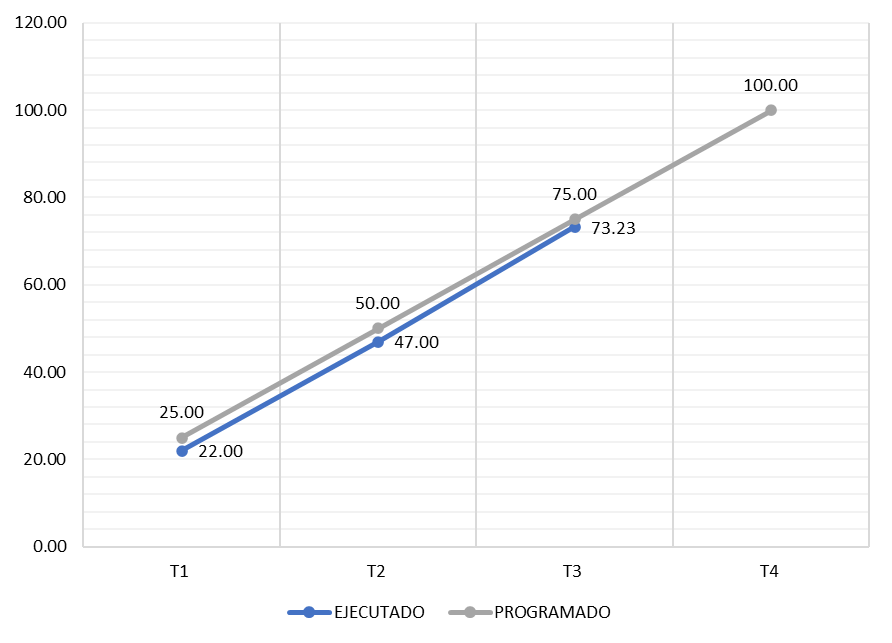 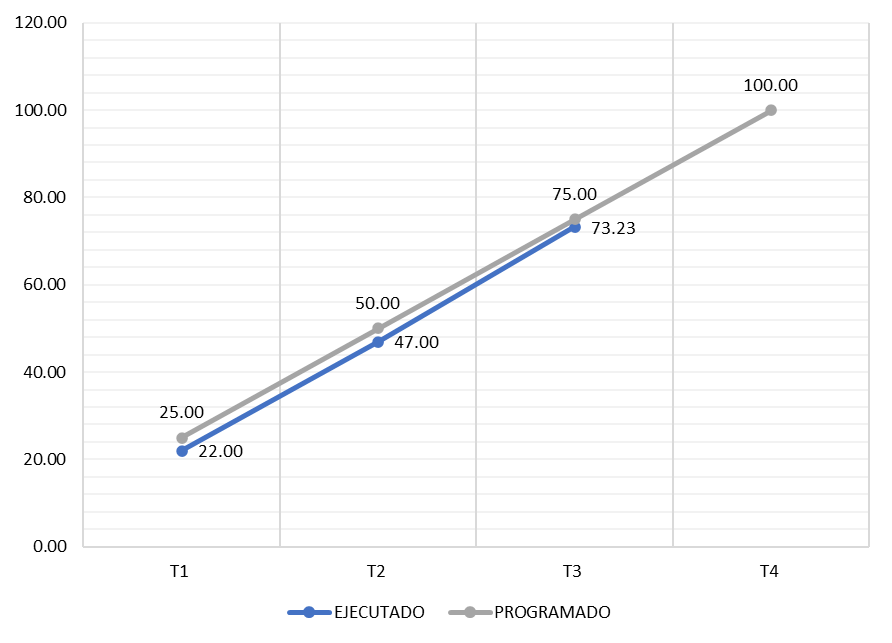 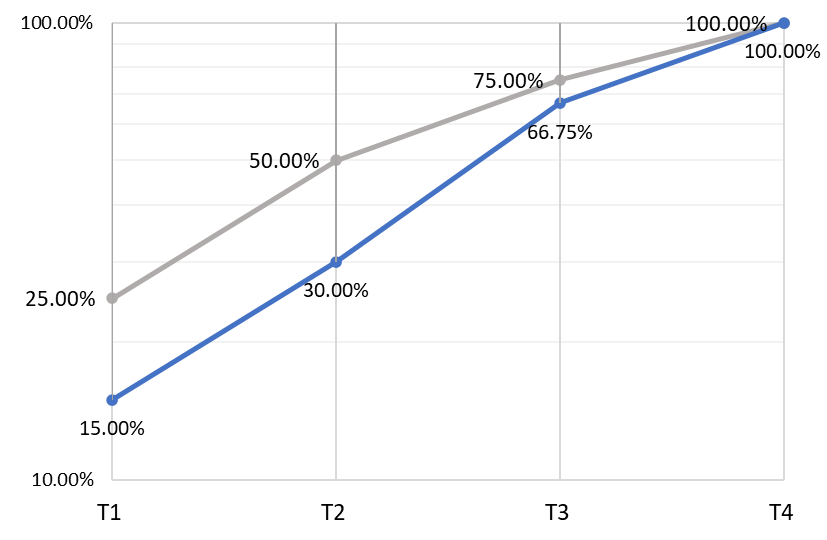 Ejecutado
Programado
100%
N/A
53.13%
N/A
Unidad de Inteligencia del Mercado
46.87%
Grafica 1.2 Plan Operativo Anual por Unidad Operativa
Datos Institucionales, Sistema de Información Gerencial
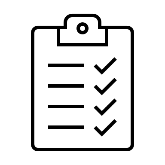 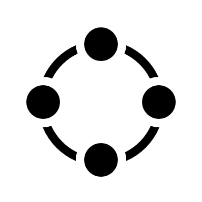 64
20
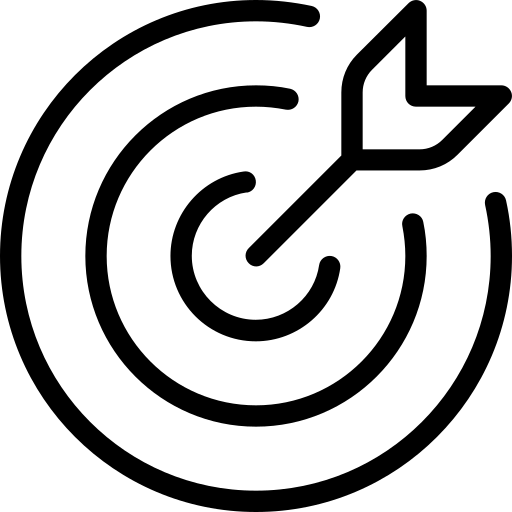 5
Actividades Gestionados
Procesos Gestionados
Planes Operativos
Grafica 1.1 Plan Operativo Anual Unidades Staff
Datos Institucionales, Sistema de Información Gerencial
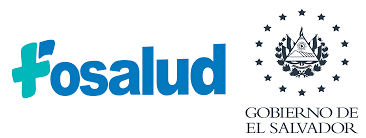 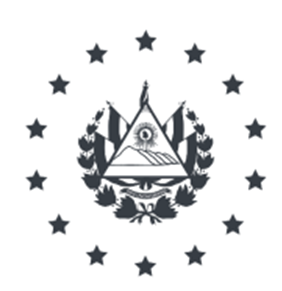 FONDO SOLIDARIO PARA LA SALUD
Matriz de Riesgo 2023
Gestión de Riesgos
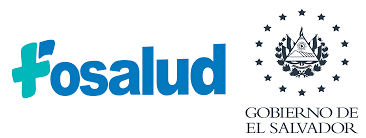 2023
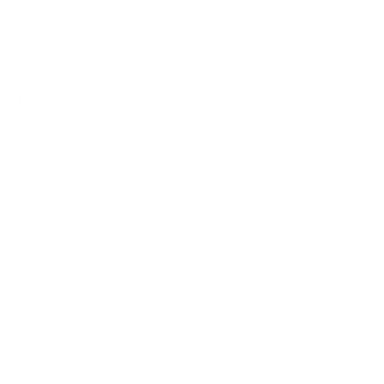 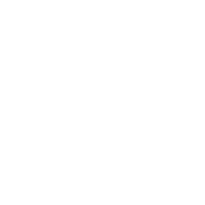 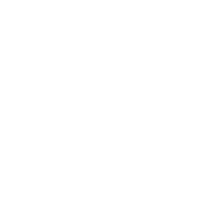 Matriz de riesgo 2023
Norma Técnicas de Control Interno Específicas del Fosalud
Lineamientos 2023
Identificación y Análisis de los Riesgos 
para el Logro de Objetivos:
- Evaluación de riesgos
- Registro de riesgos
- Riesgos Internos
- Riesgos Externos
Variables
- Probabilidad
- Impacto
- Velocidad
Identificación de Riesgo
Evaluación
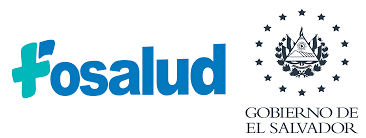 Plan de Respuesta
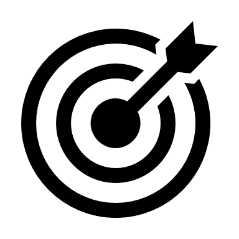 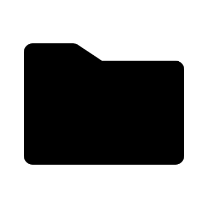 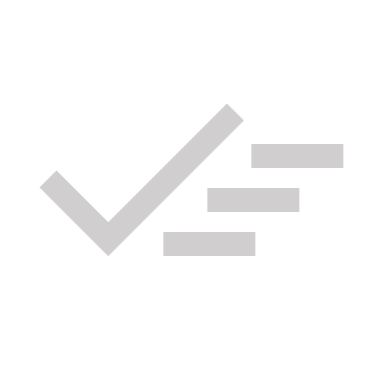 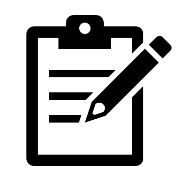 Implementación y Monitoreo
Con base a la identificación de los riesgos se desarrollaron las siguientes acciones:
Riesgos Identificados
160
Los riesgos Altos que se ha identificaron son:

Gerencia Administrativa:
- Riesgos informáticos
- Gestión de Abastecimiento
Riesgos Bajos se deben monitorear.

Para los riesgos Moderados se establecieron actividades de mitigación, a las cuales se les debe dar seguimiento trimestral a través del POA de cada unidad en el proceso Gestión de Riesgos.
Gerencia Financiera:
- Pago de Bienes y Servicios
- Pago de Remuneraciones
Para los Riesgos altos, se estableció realizar planes de respuesta, para ello se han implementado las siguientes normativas:
Plan de Contingencias UTI
Lineamientos Técnicos para Gestión de Almacenes
Políticas de Control Financiero

Adicionalmente para mitigar los riesgos institucionales se dispone de los siguientes documentos
Plan de activación y articulación en emergencias y desastres
Programa de gestión de prevención de riesgos ocupacionales
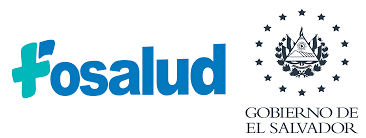 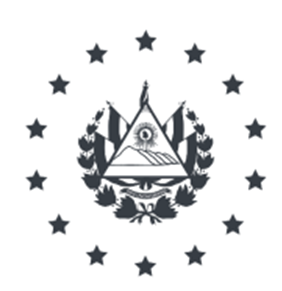 FONDO SOLIDARIO PARA LA SALUD
Avance del Plan Estratégico Institucional 2020-2024(Informe año 2023)
Avance al año 2023
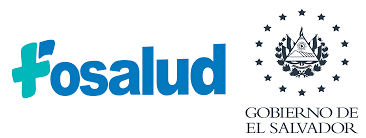 Avance Ejecución
PEI 2020-2024
Entre las metas alcanzadas, se pueden destacar:
Trabajo articulado entre Fosalud y Minsal.
Año 2021 se revisó el Plan  Estratégico Institucional (PEI), para incorporar el PEMII según lineamiento de la Secretaría de Innovación.
Adquisición de Equipo Odontológico de última tecnología
Firma de nuevos convenios interinstitucionales.
Año 2022, con el desarrollo de las actividades de las unidades organizativas de Fosalud, el promedio de avance  del PEI es del 75%.
Apertura de establecimientos de Salud.
Implementación de la firma digital.
Aprobación de Código de ética y conducta
Año 2023 el promedio de avance es del  85% en la ejecución y cumplimiento de lo programado, quedando pendiente con el 15% para cumplimiento quinquenal en el 2024.
Actualización de Manuales, lineamientos y 
guías institucionales.
Ejecución de la PAC y del presupuesto.
Avance al año 2023
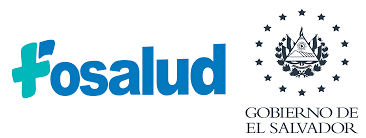 P.1
P.3
P.2
P.4
Desarrollar la gestión institucional del talento humano y el soporte tecnológico
Contribuir a la satisfacción de los usuarios en los servicios de salud que proporcionamos
Fortalecer los procesos de gestión institucionales con eficacia y calidad
Fortalecer la eficacia en el manejo de los recursos financieros con transparencia
O.E.6
Implementar una gestión eficiente e innovadora del talento humano para garantizar el compromiso, la efectividad y la orientación al usuario
O.E.3
Impulsar la gestión institucional con enfoque de riesgos
O.E.1Lograr una mayor integración con las diferentes instituciones que componen el SNIS
O.E.9
Garantizar la transparencia en la Gestión
82%
93%
100%
91%
O.E.10
Mejorar los mecanismos institucionales que promuevan procesos administrativo financieros eficientes (ejecución presupuestaria, compras, entre otros)
O.E.7
Desarrollar un sistema de motivación y reconocimiento, orientado a un clima laboral saludable y a la retención del talento
O.E.2
Mejora en la cobertura y calidad de los servicios de salud
O.E.4
Fortalecer la gestión por procesos a todos los niveles de la institución
74%
71%
69%
93%
O.E.5
Contar con un Plan de mejora regulatoria y de innovación que permita brindar servicios de salud más ágiles y seguros a la población, de conformidad con la Ley de Procedimientos Administrativos
O.E.8
Consolidar el soporte tecnológico y logístico de la institución para aumentar la productividad en el trabajo
79%
100%
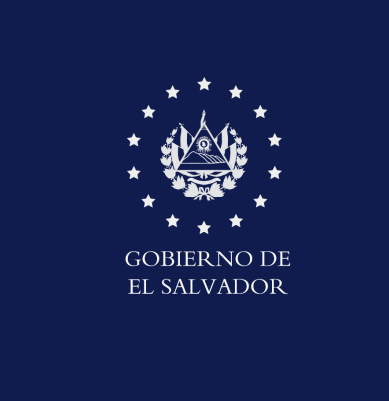